ĐỘ DÀI VÀ ĐO ĐỘ DÀI
7
Chủ đề
Bài 28: LUYỆN TẬP CHUNG( Tiết 2)
(trang 42 - 43)
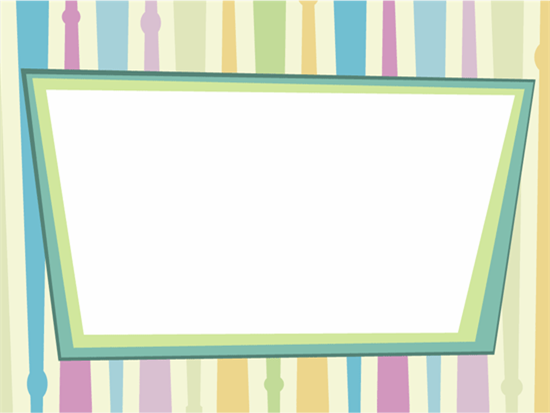 KHỞI  ĐỘNG
Đồ dùng nào con có thể cho được vào trong  hộp bút? Vì sao?
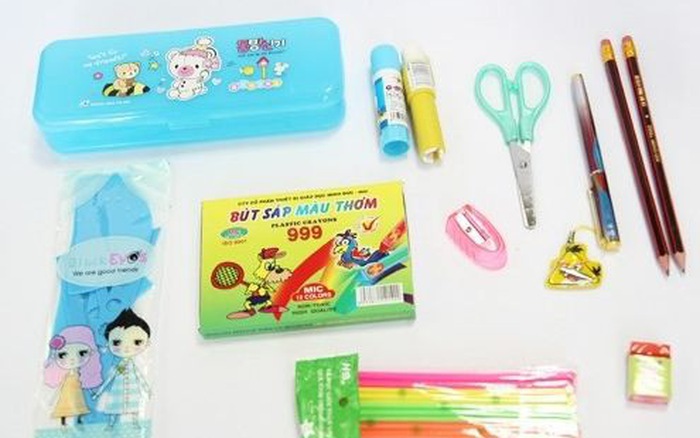 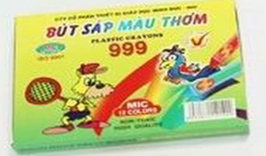 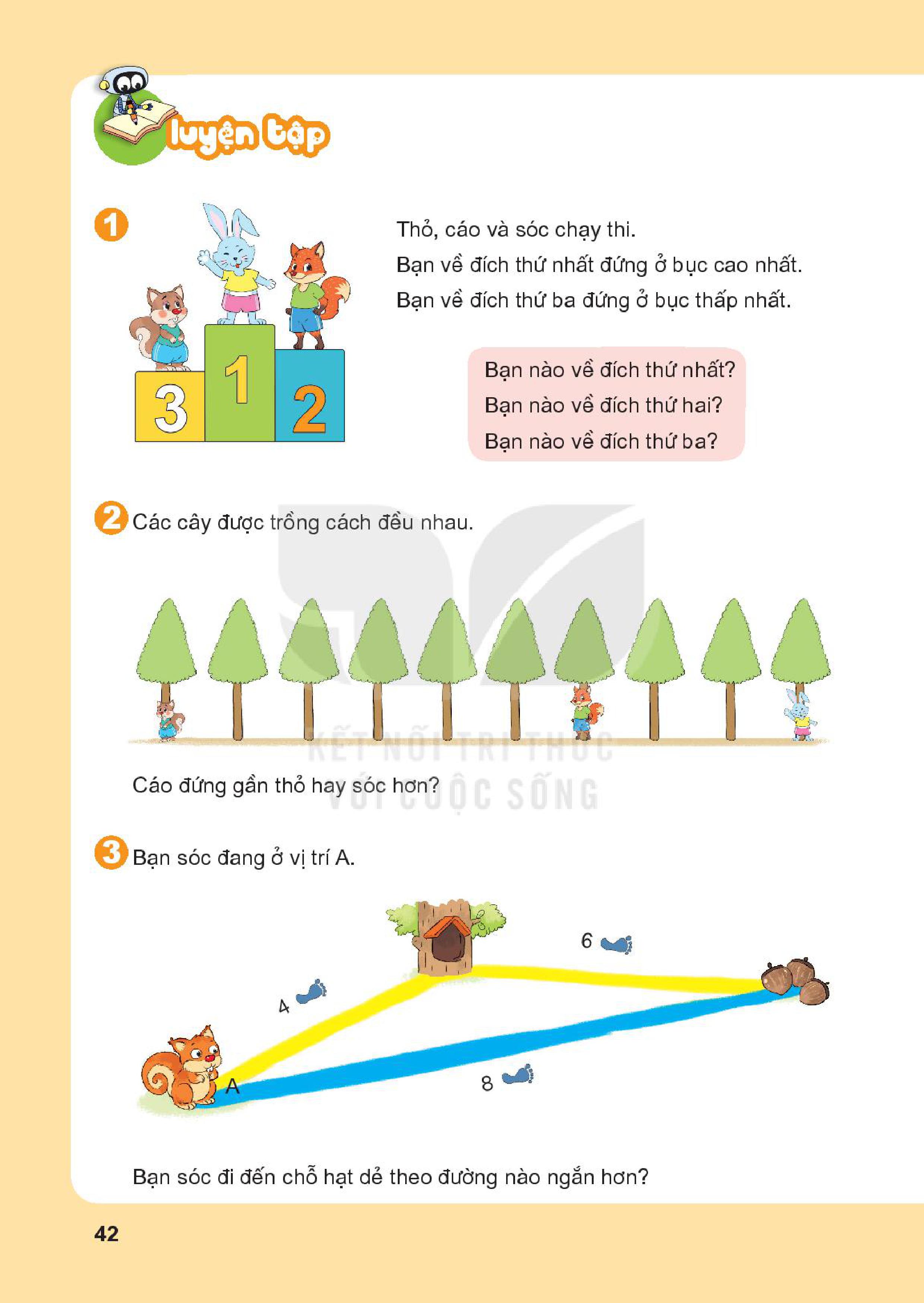 Bạn   nào   về đích thứ nhất?
Bạn    nào    về đích thứ hai?
Bạn      nào   về đích thứ ba?
thỏ
cáo
sóc
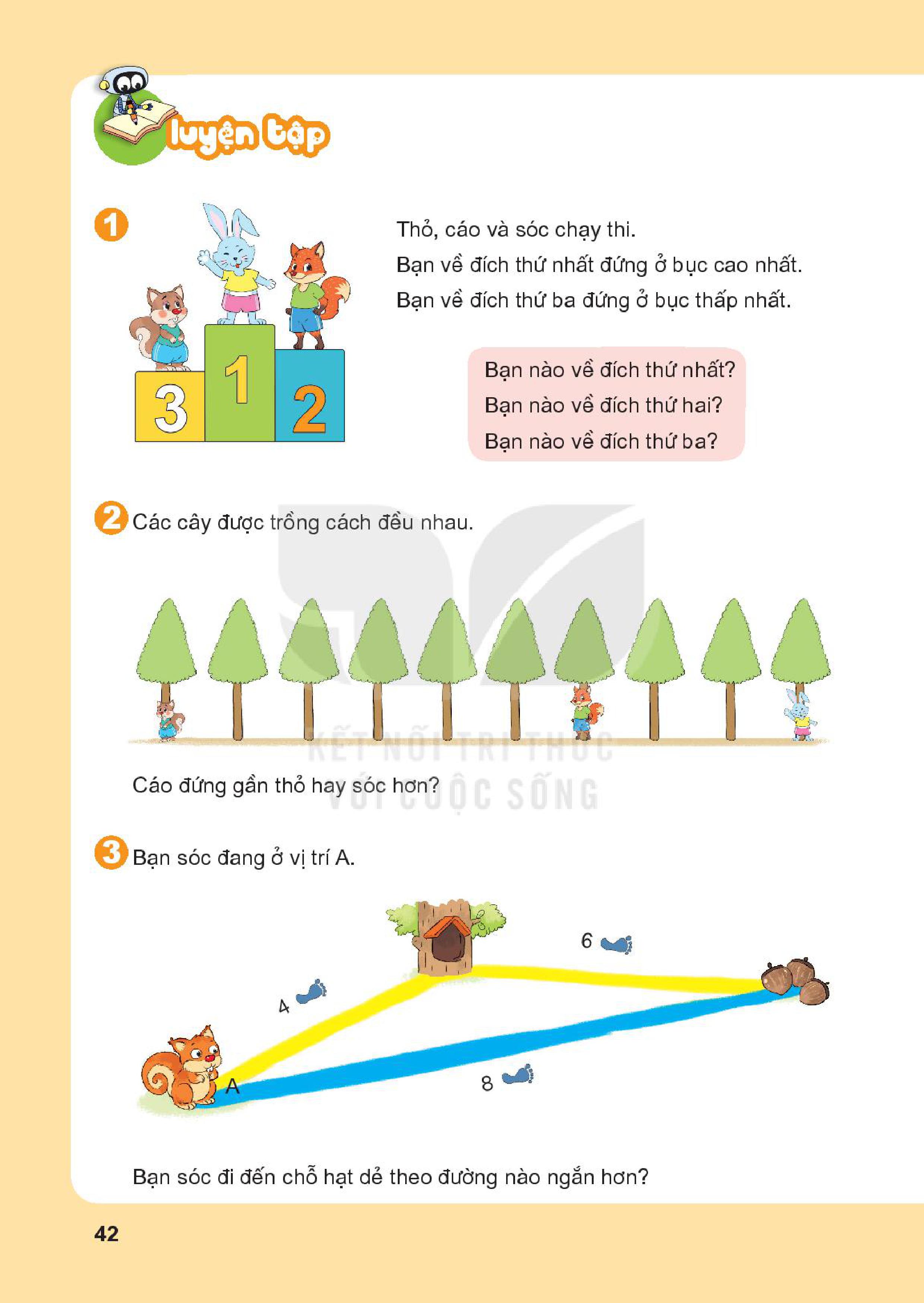 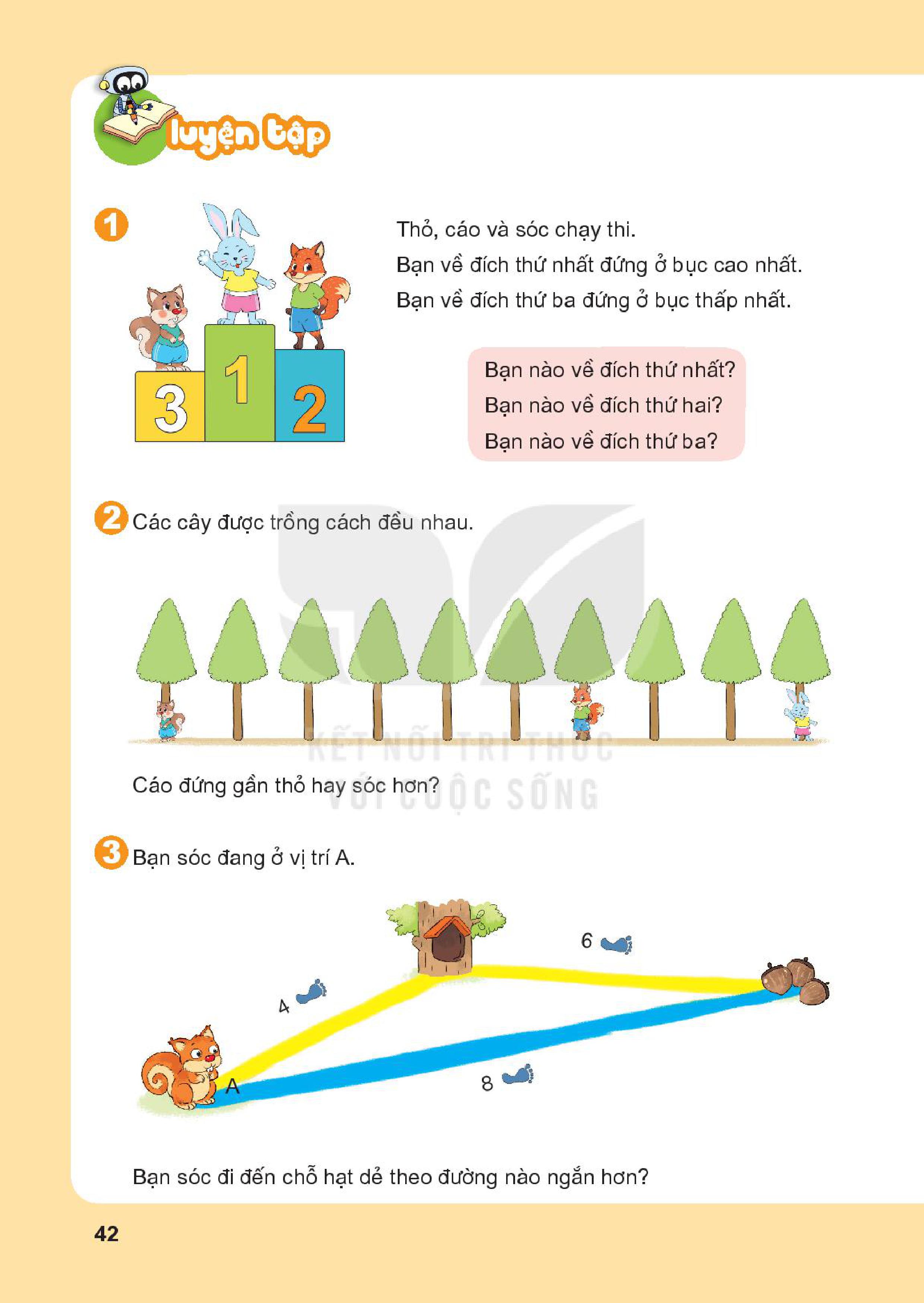 1
5
2
4
6
3
3
2
1
Cáo đứng gần thỏ hay sóc đứng gần thỏ hơn?
Cáo đứng gần thỏ hơn.
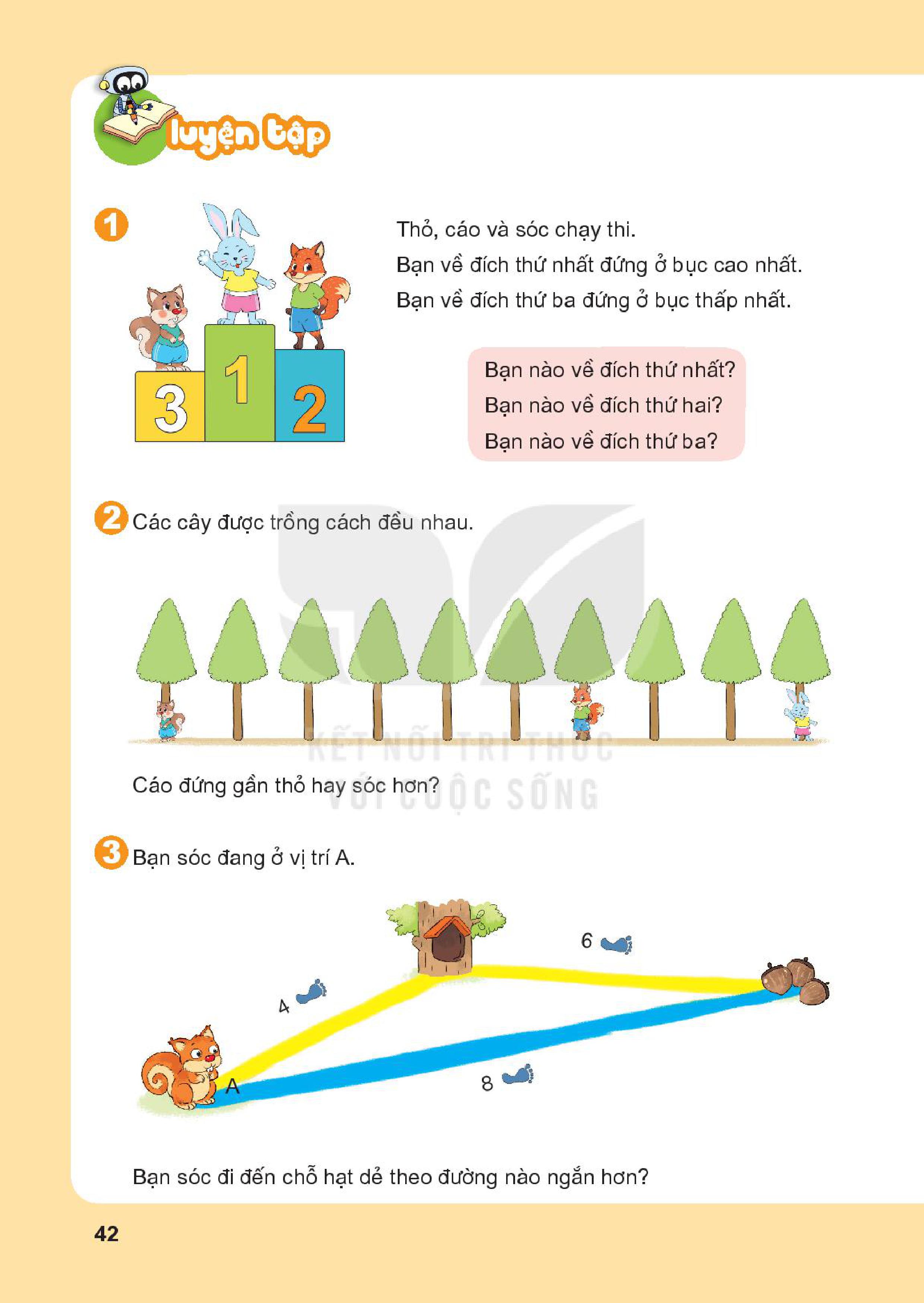 Bạn sóc đi đến chỗ hạt dẻ theo đường nào ngắn hơn?
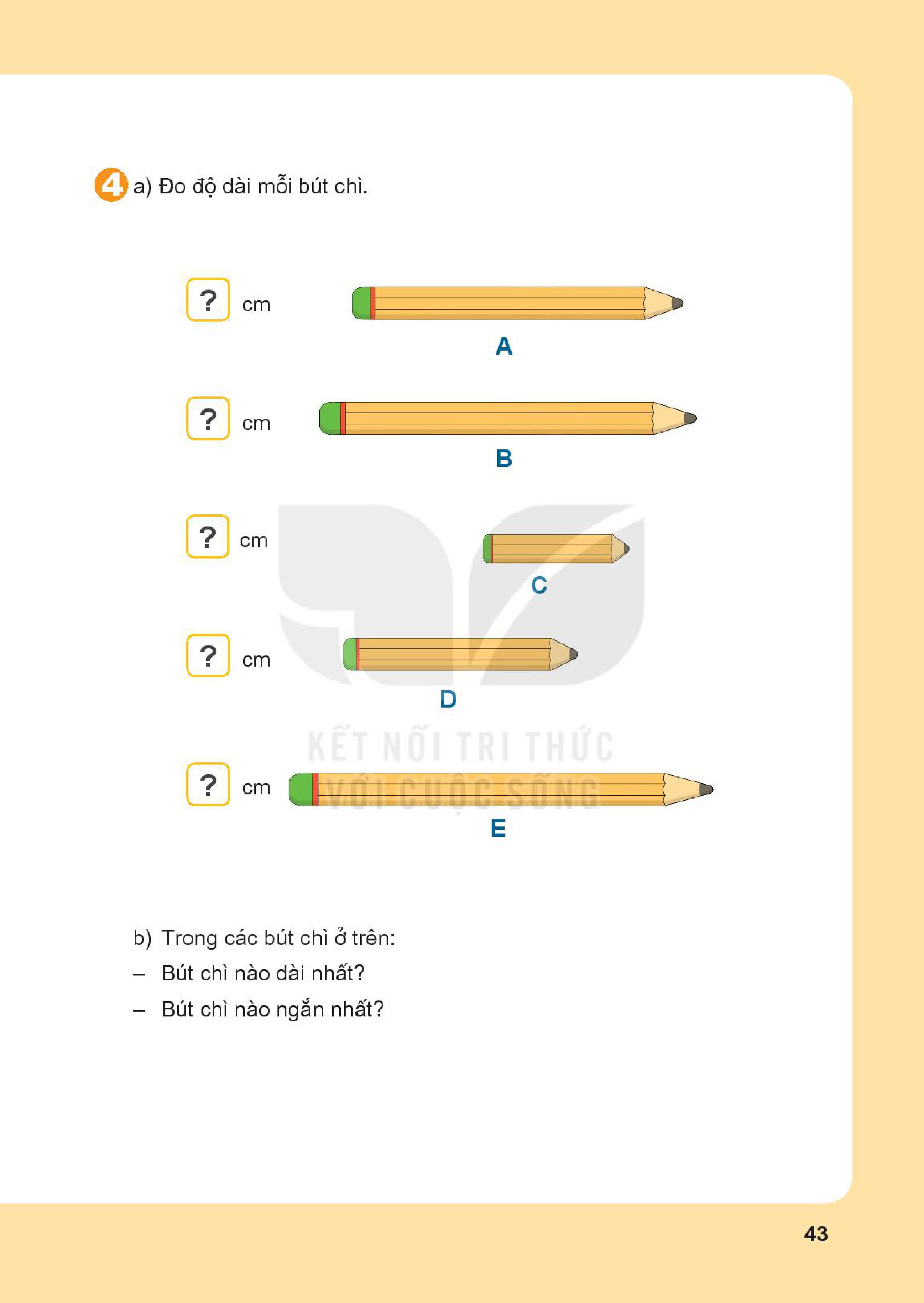 7
8
3
5
9
b) Trong các bút chì ở trên:
Bút chì nào dài nhất?



Bút chì nào ngắn nhất?
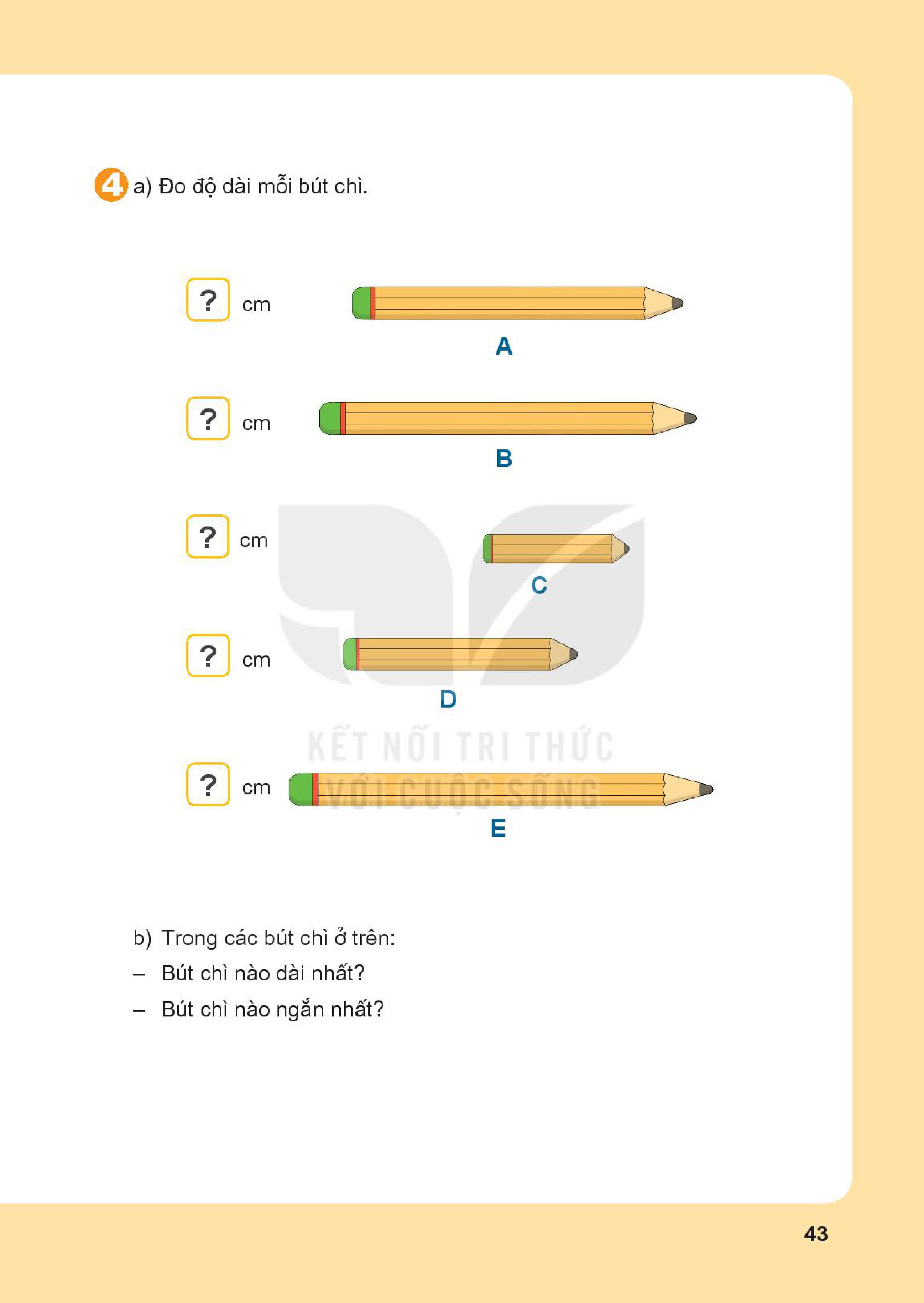 7
8
Bút chì E dài nhất.
3
5
Bút chì C ngắn nhất.
9
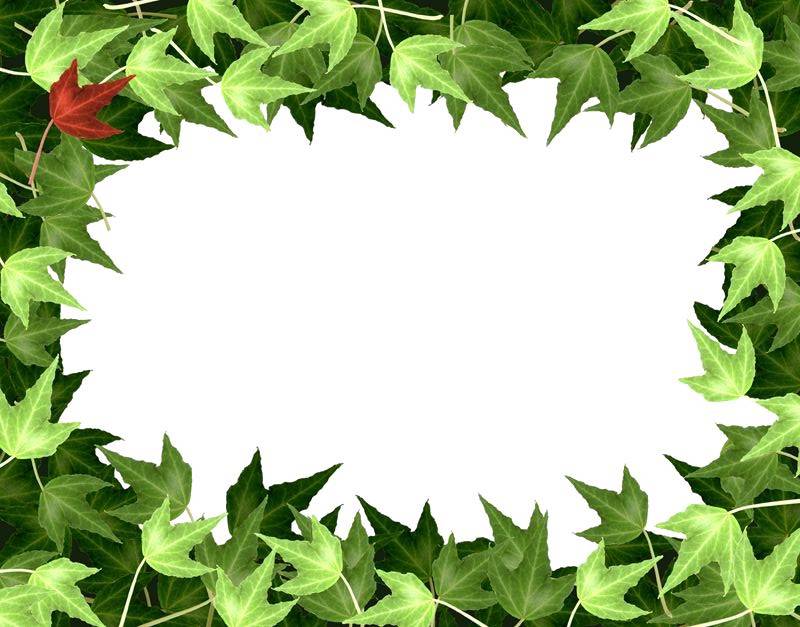 (
KẾT NỐI VÀ VẬN DỤNG